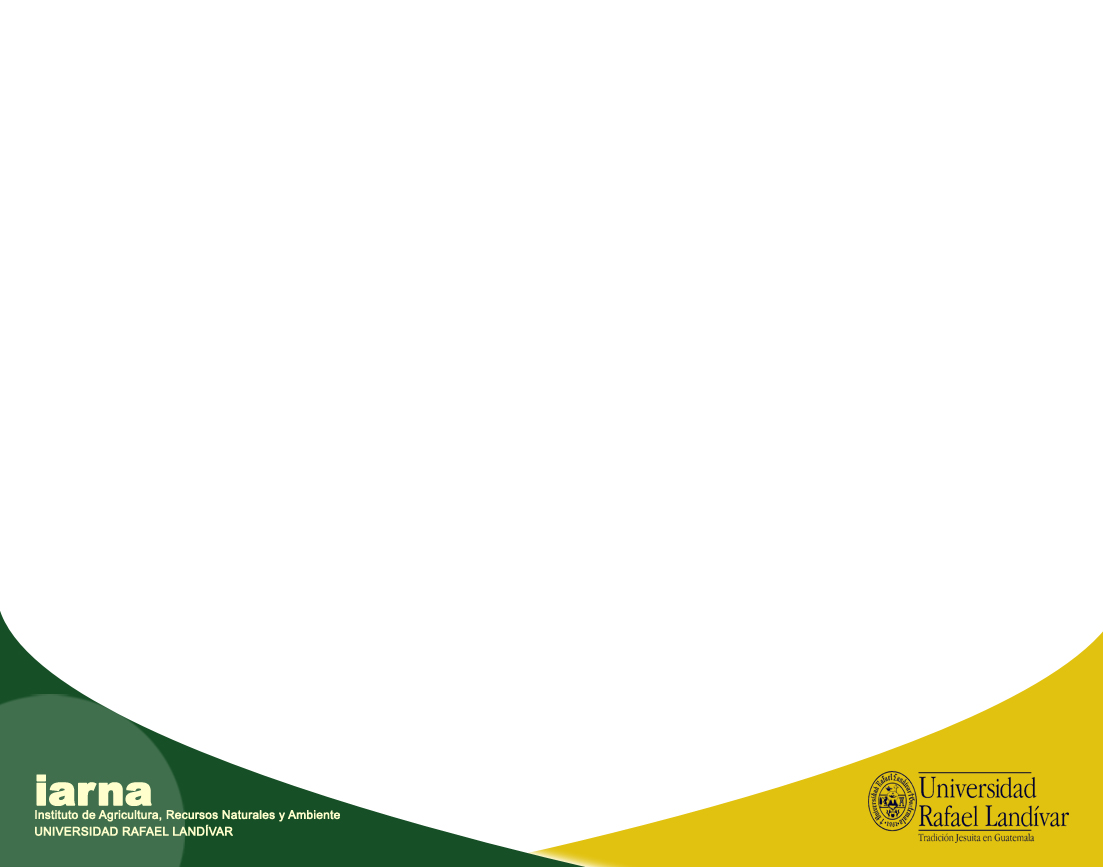 El Instituto de Agricultura, Recursos Naturales y Ambiente
de la Universidad Rafael Landívar de Guatemala
Otorga el presente diploma de reconocimiento a:
Dr. Pedro Costa
Por su participación como ponente en el ciclo de conferencias 
"Ambiente, Justicia ecológica y Globalización" 
realizado los días 21 y 22 de octubre de 2014 
en el Campus Central de la Universidad Rafael Landívar
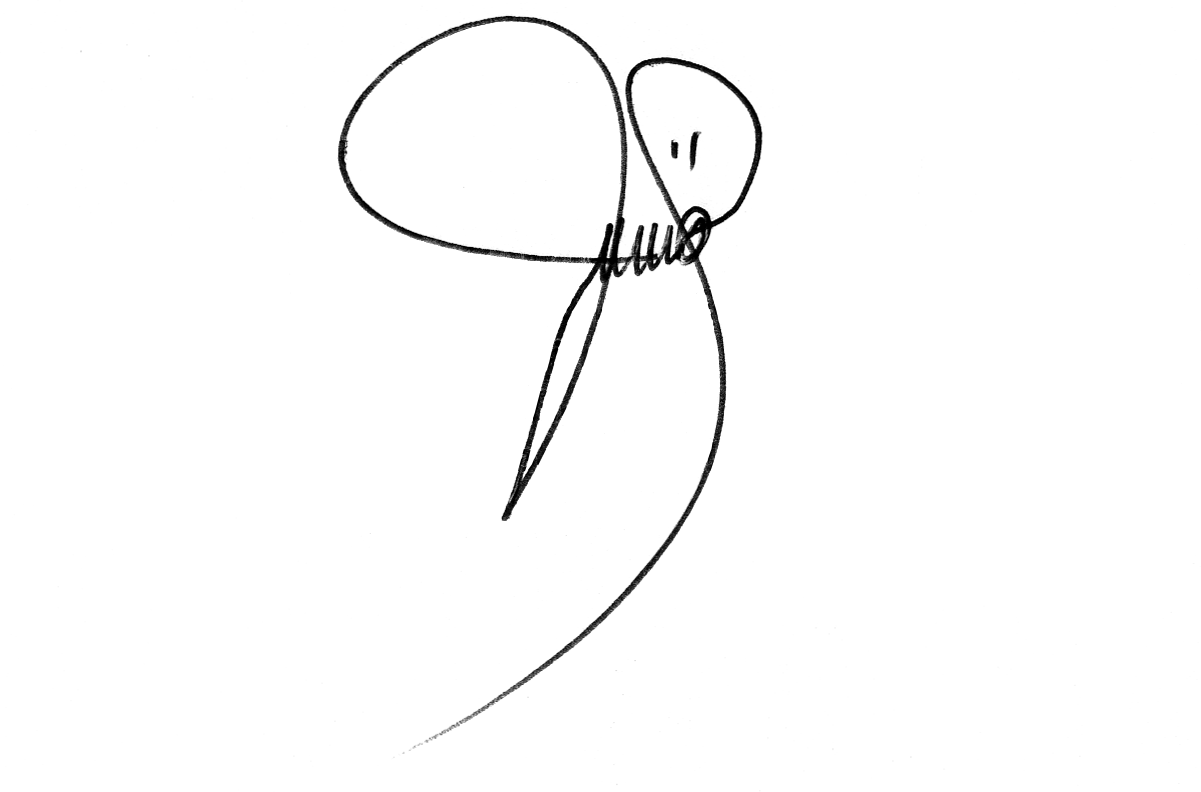 Ing. José Juventino Gálvez Ruano
Director de IARNA
Universidad Rafael Landívar
Guatemala, octubre de 2014